Agricultural Markets Situation and Outlook
June 10th, 2021
Use the Q&A Tool to ask Questions
ND Farm Income and Ratios
Bryon Parman
Cell – 701-261-5919
Bryon.Parman@ndsu.edu
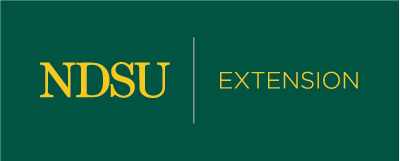 Net Farm IncomeND Farm Business Management, Excluding RRV
[Speaker Notes: Highlights the need for gov’t pmts 1997-2001.

Gov’t pmts have gone from 26% of NFI in 1995 to 110% of NFI in 2000.

Cash gov’t payments (LDP’s, AMTA, MLA, Disaster, Oilseed  program
pmts, inundated acres, etc, but not including CRP) were $46,500 in 1999 and $62,500 in 2000, but dropped to $16,950 in 2002.

Nationally, gov’t payments as a % of cash income was higher in 1999 and 2000 than in any year during the 1930’s -  a period known for reliance on gov’t support after the first major farm bill in 1933.]
Rates of Return on Assets and Equity, per Farm ND Farm Business Management
Net Farm Income, Excluding Gov’t PymtsND Farm Business Management
[Speaker Notes: Highlights the need for gov’t pmts 1997-2001.

Gov’t pmts have gone from 26% of NFI in 1995 to 110% of NFI in 2000.

Cash gov’t payments (LDP’s, AMTA, MLA, Disaster, Oilseed  program
pmts, inundated acres, etc, but not including CRP) were $46,500 in 1999 and $62,500 in 2000, but dropped to $16,950 in 2002.

Nationally, gov’t payments as a % of cash income was higher in 1999 and 2000 than in any year during the 1930’s -  a period known for reliance on gov’t support after the first major farm bill in 1933.]
Net Farm Income, Excluding Govt & Ins. PmtsND Farm Business Management
[Speaker Notes: Income from insurance has been unusually high in 1999 & 2000.

Cash insurance income averaged $27,000 in 1999 and $25,00 in 2000, $24,930
In 2001, $25,109 in 2002.

(In 1999, insurance made up nearly 2/3’s of the NFI  of the high
20% profit farms.)]
Crop Insurance and Government Payments State Averages
Money Borrowed and Principal Paid, per Farm ND Farm Business Management
ND Farm Business Management
Inflation
Latest report shows 5% inflation for may
3.8% core inflation
Highest since 2009
Many analysts think it is transitory and likely stemming from sections of the economy opening up
This implies it will be short lived and unlikely to affect FED policy
Implications of June WASDE
Frayne Olson
Crop Economist/ Marketing Specialist
frayne.olson@ndsu.edu
701-231-7377 (o)
701-715-3673 (c)
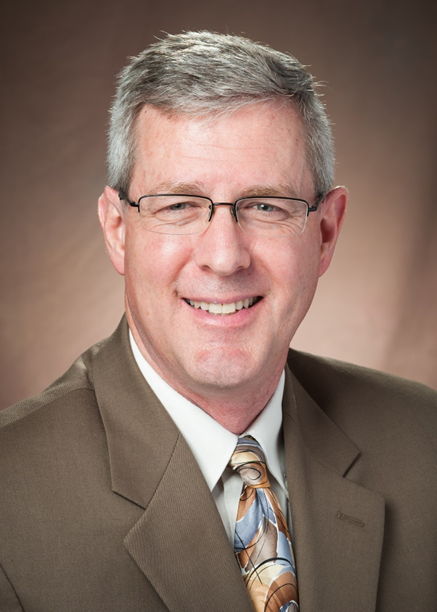 Pre-Report Industry Estimates vs. Reported Values
Reuters News and June 10, 2021 USDA - WASDE
Pre-Report Industry Estimates vs. Reported Values
Reuters News and June 10, 2021 USDA - WASDE
Next Major USDA Reports
Acreage report:
June 30, 2021, at 11:00 am CT.
Survey of approximately 70,900 farm operators in U.S. during first two weeks of June.
Update to the March Prospective Plantings report.
Note:  WASDE is currently using 30-year trendline yields, adjusted for planting progress.
USDA Crop Progress Report - Corn
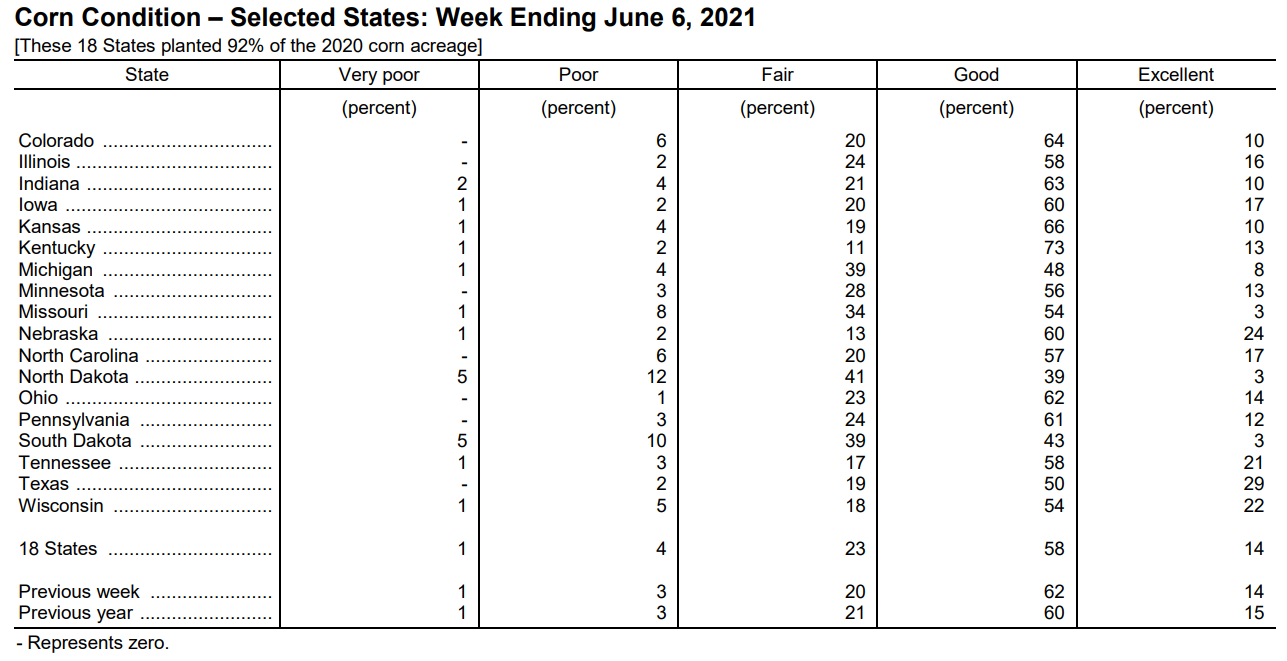 June 6, 2021 USDA – Crop Progress Report
USDA Crop Progress Report - Soybean
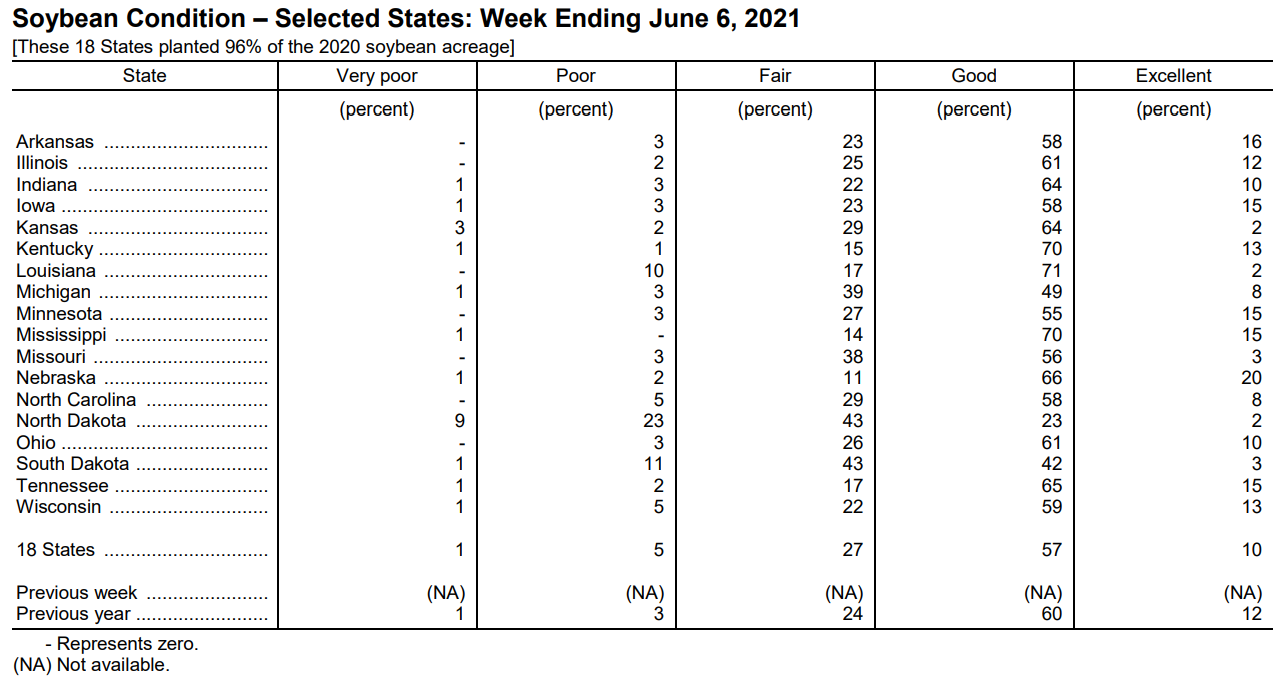 June 6, 2021 USDA – Crop Progress Report
USDA Crop Progress Report – Spring Wheat
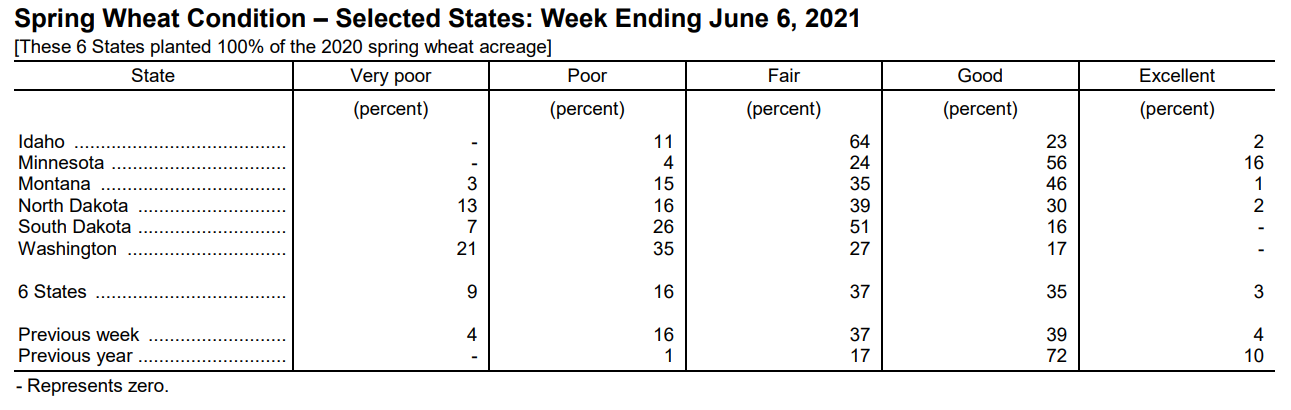 June 6, 2021 USDA – Crop Progress Report
U.S. Drought Monitor Comparison
June 8, 2021
June 1, 2021
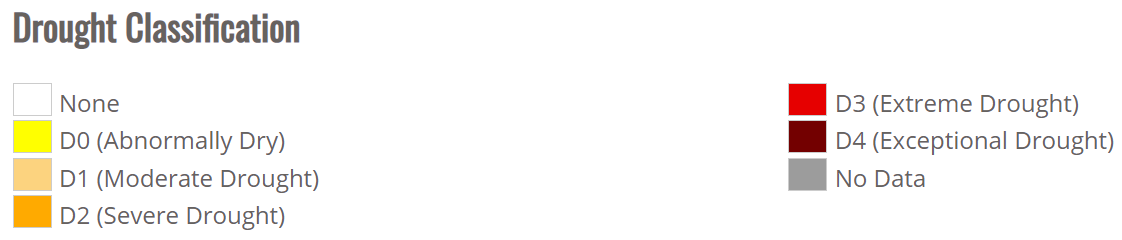 National Drought Mitigation Center – University of Nebraska - Lincoln
Past 30-Day Total Rainfall
North Dakota Agricultural Weather Network (06-10-21 am)
Past 7-Day Total Rainfall
North Dakota Agricultural Weather Network (06-10-21 am)
Past 7-Day Accumulated Precipitation
National Weather Service – Climate Prediction Center (06-10-21 am)
0.0” - 3.9” Relative Soil Moisture
Short-term Prediction Research and Transition Center – NASA (06-10-21 am)
3.9” – 15.7” Relative Soil Moisture
Short-term Prediction Research and Transition Center – NASA (06-10-21 am)
Next 5-Day Precipitation Forecast
National Weather Service – Weather Prediction Center (06-10-21 am)
Next 3-7 Day Max. Temp. Anomaly
National Weather Service – Weather Prediction Center (06-10-21 am)
LIVESTOCK PRICE SITUATION AND OUTLOOK
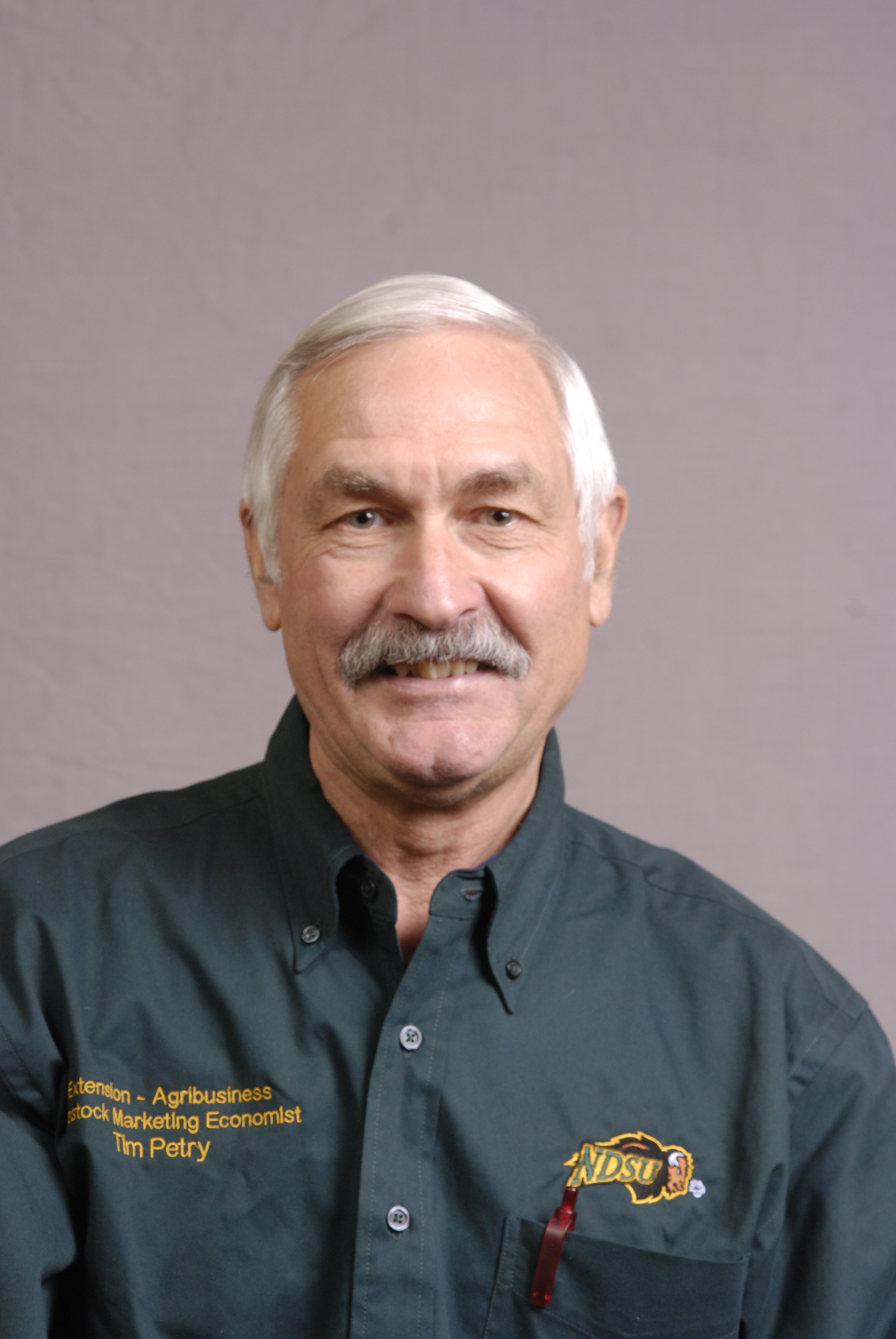 Tim Petry
Extension Livestock Marketing Economist
Tim.Petry@ndsu.edu
www.ndsu.edu/livestockeconomics
701-231-7469
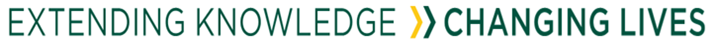 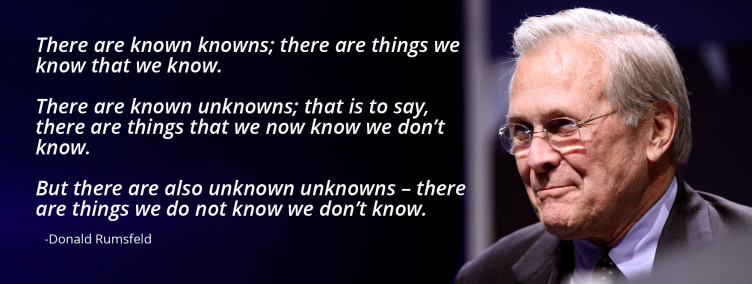 Markets do not like “unknown unknowns” which cause price volatility when they occur.
9/11/2001, BSE-2003, COVID-19
Many lately!
Now called “Black Swan” events.
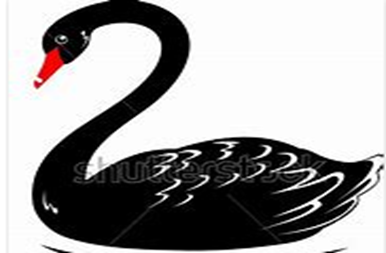 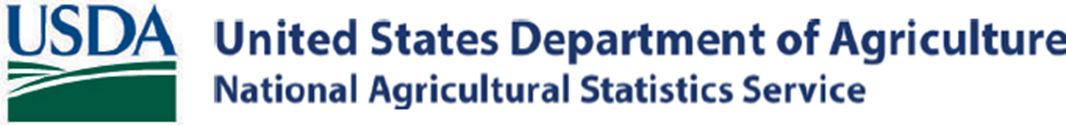 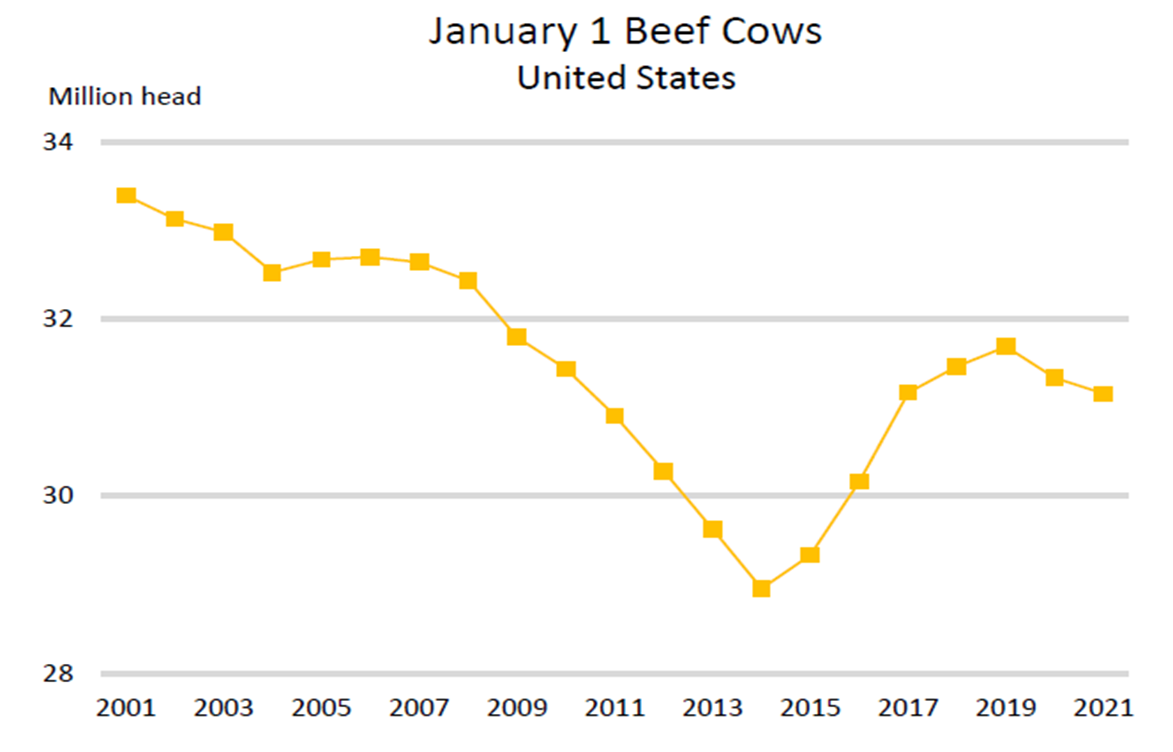 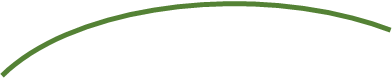 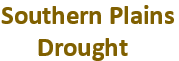 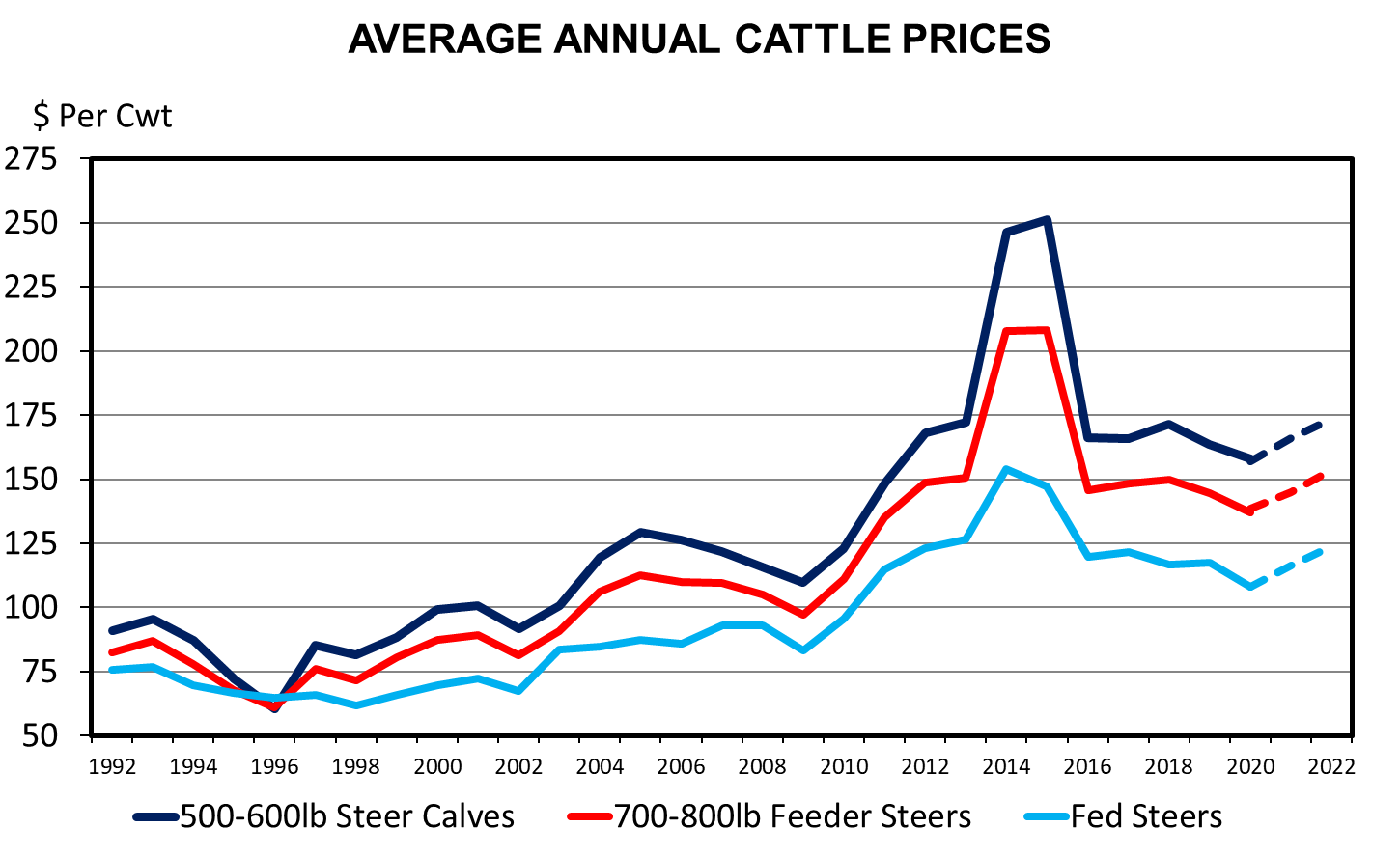 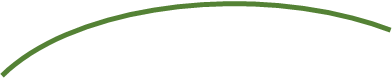 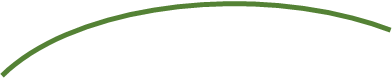 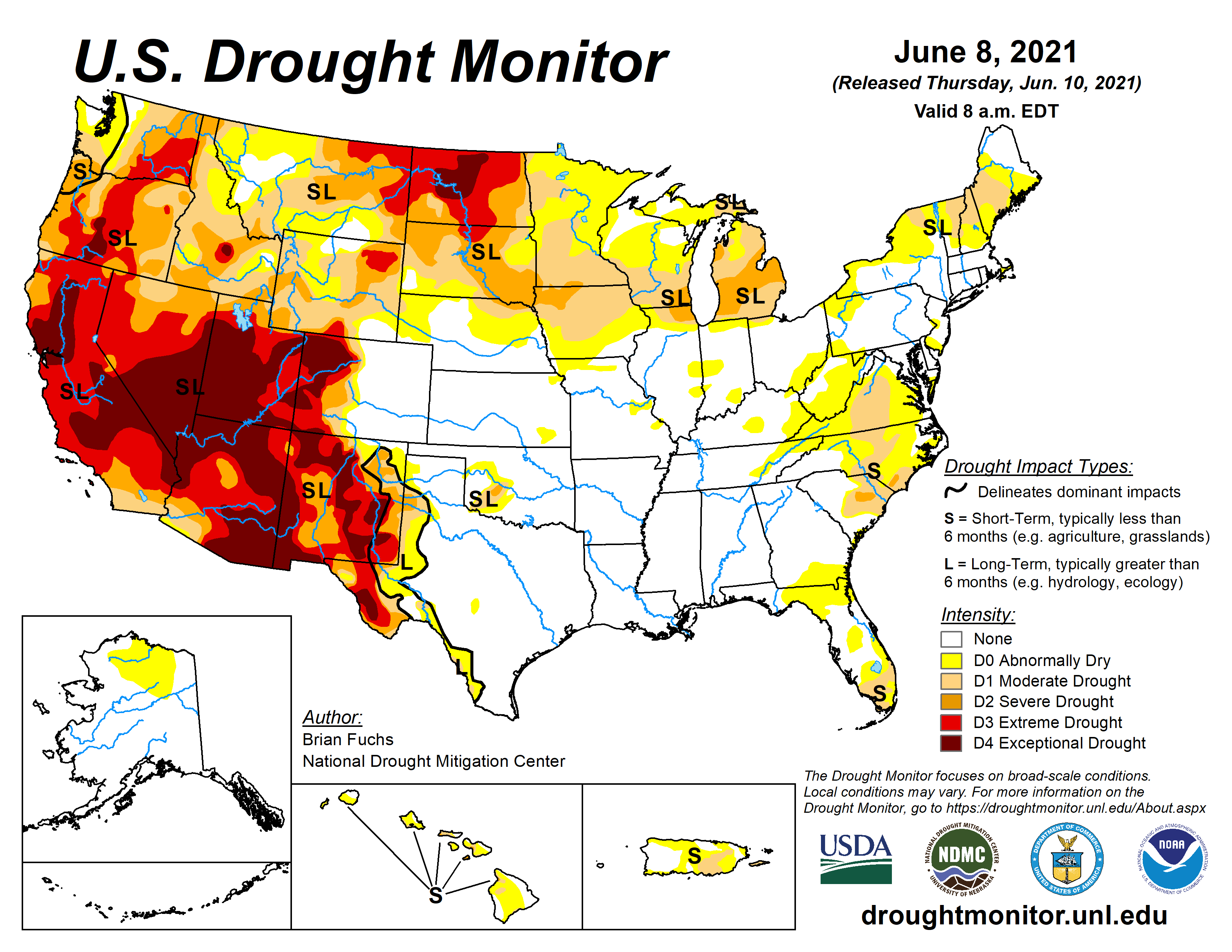 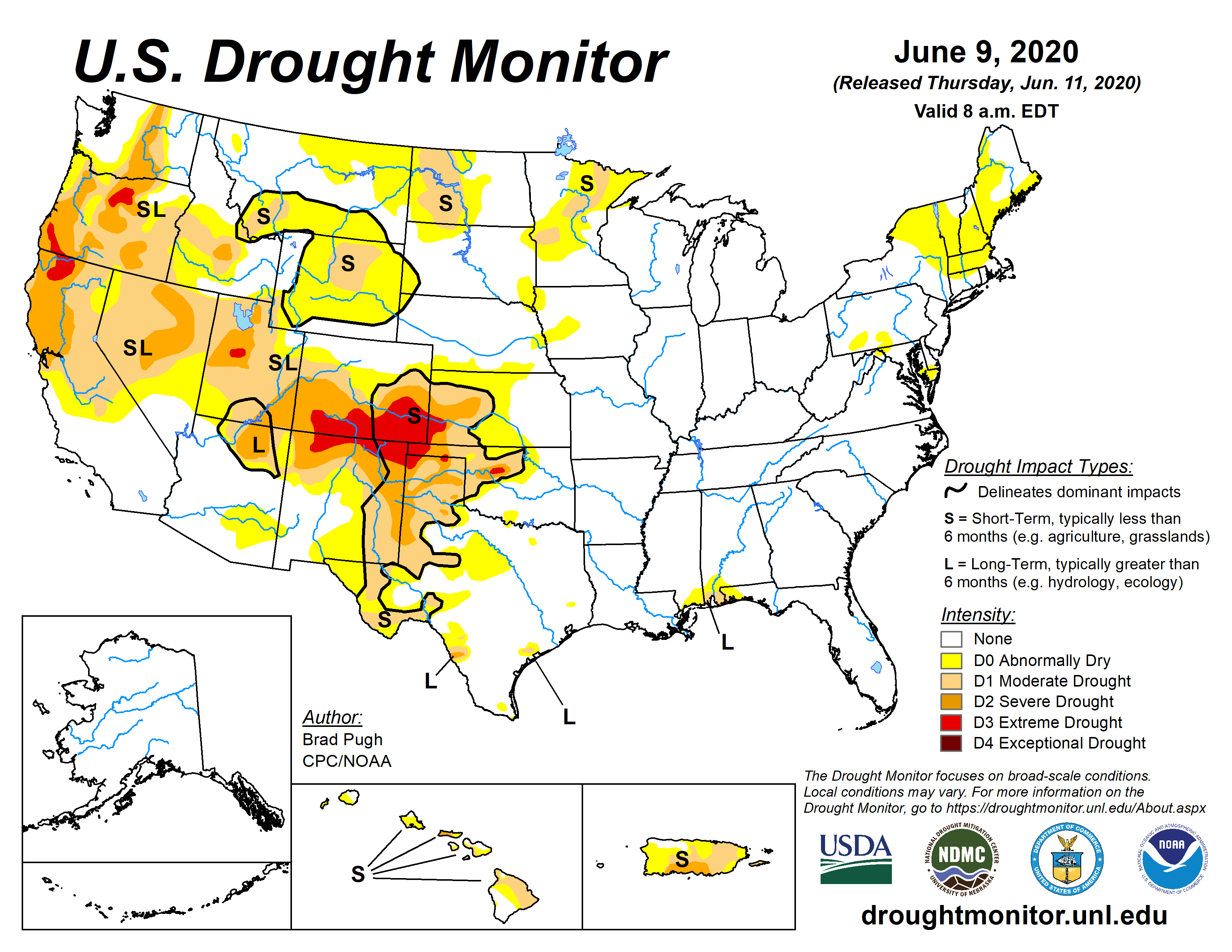 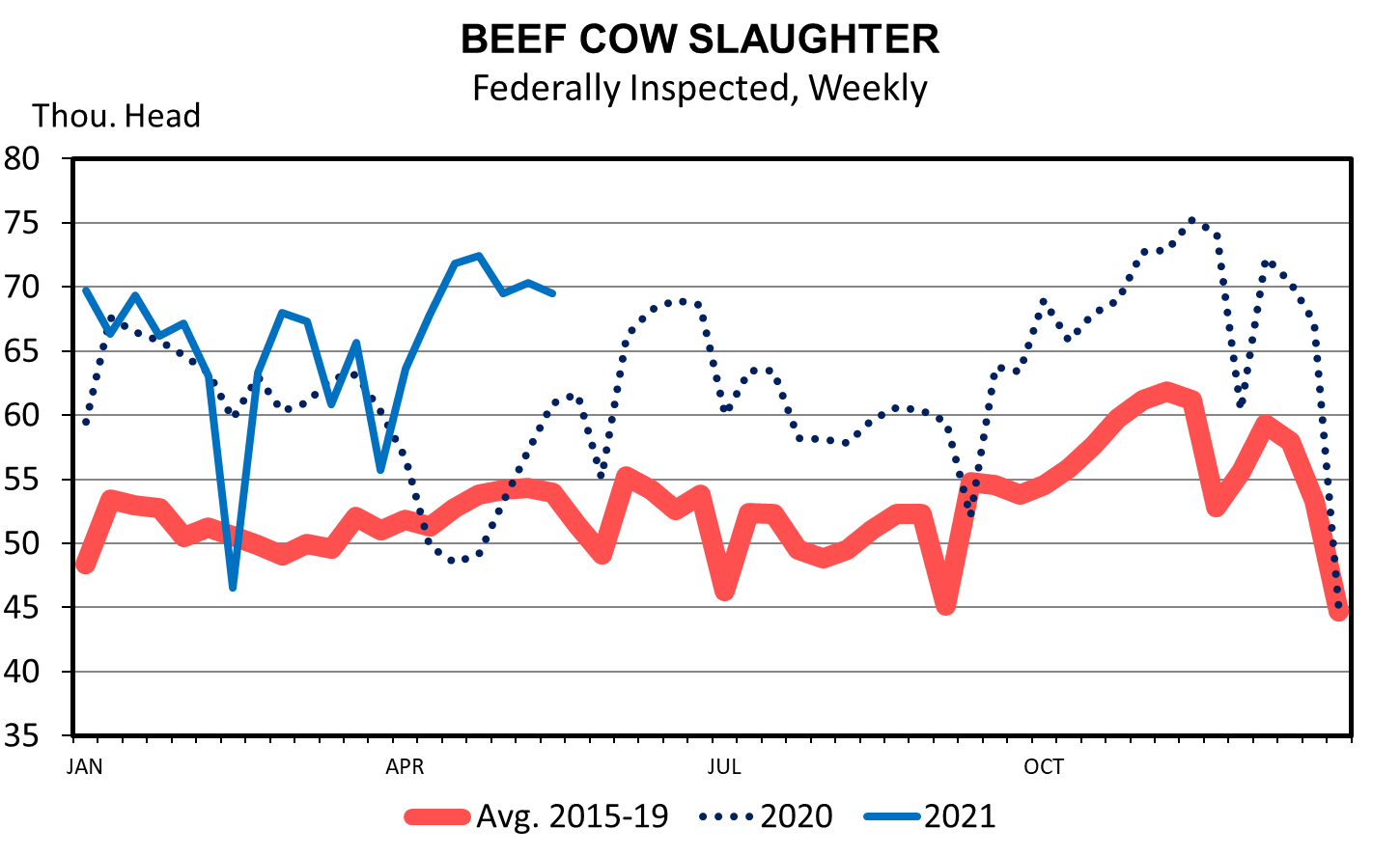 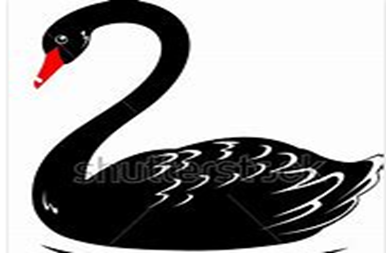 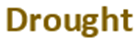 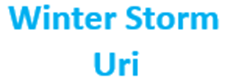 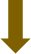 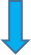 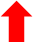 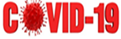 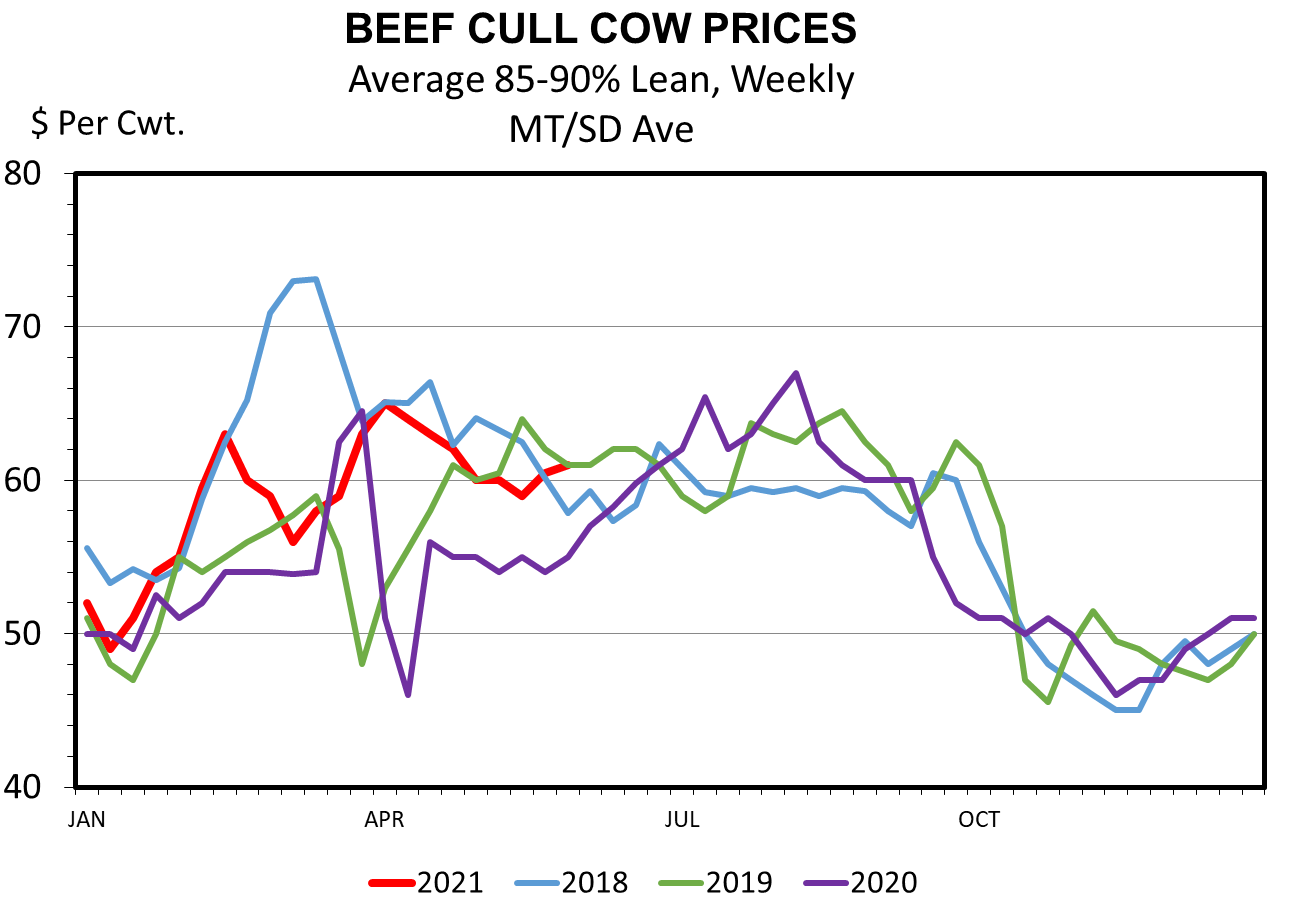 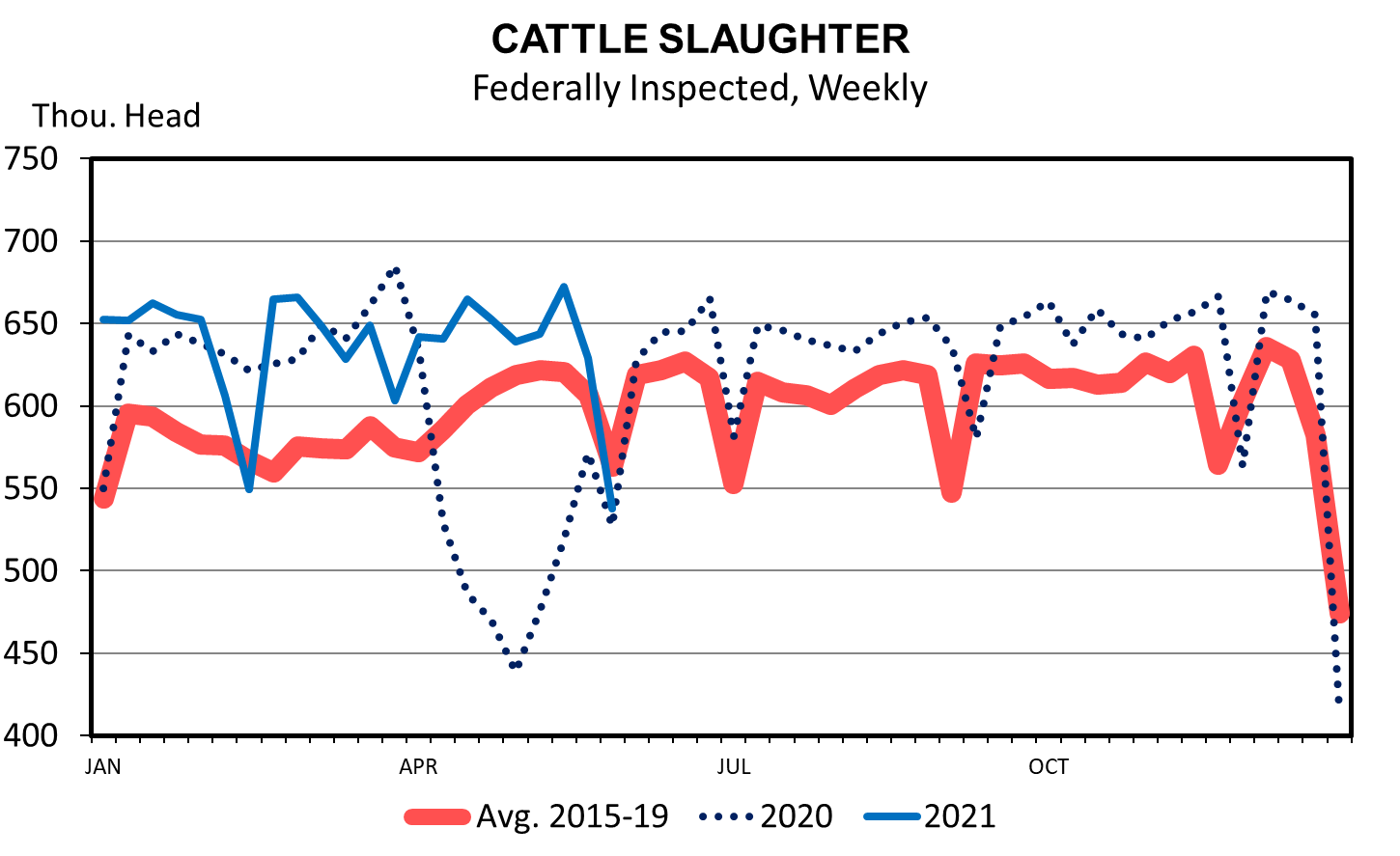 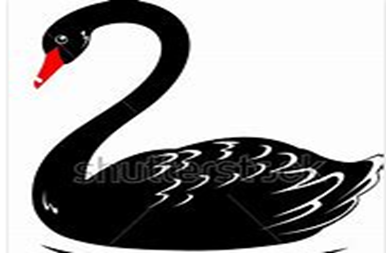 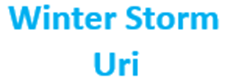 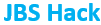 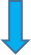 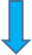 AUG FDR CAT and JUL CORN
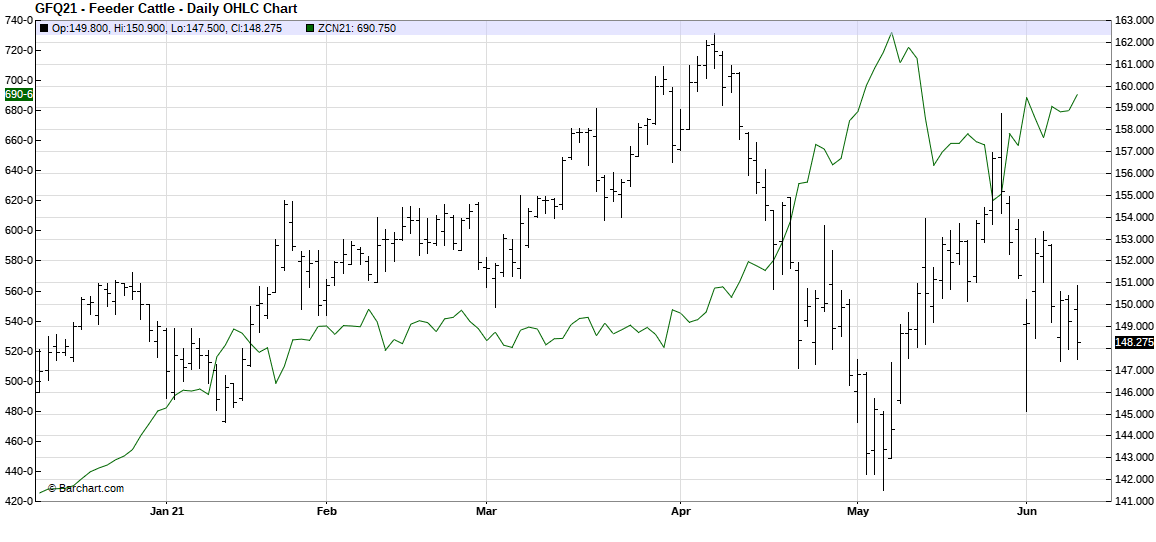 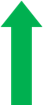 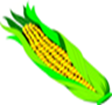 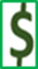 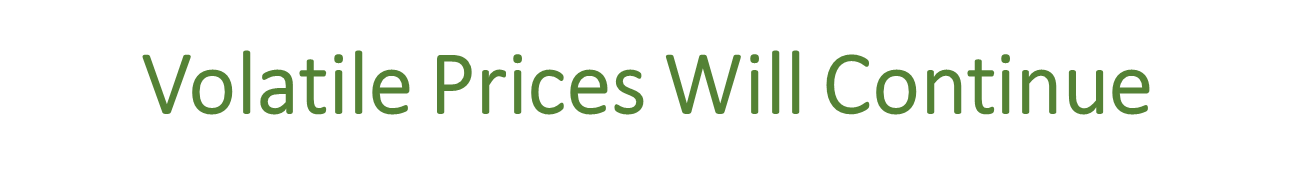 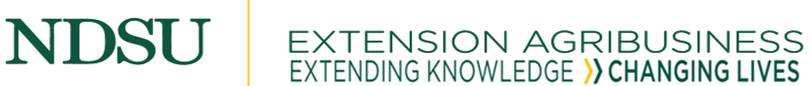 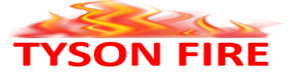 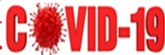 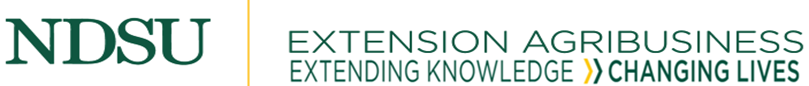 US ECONOMY?
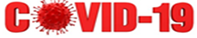 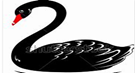 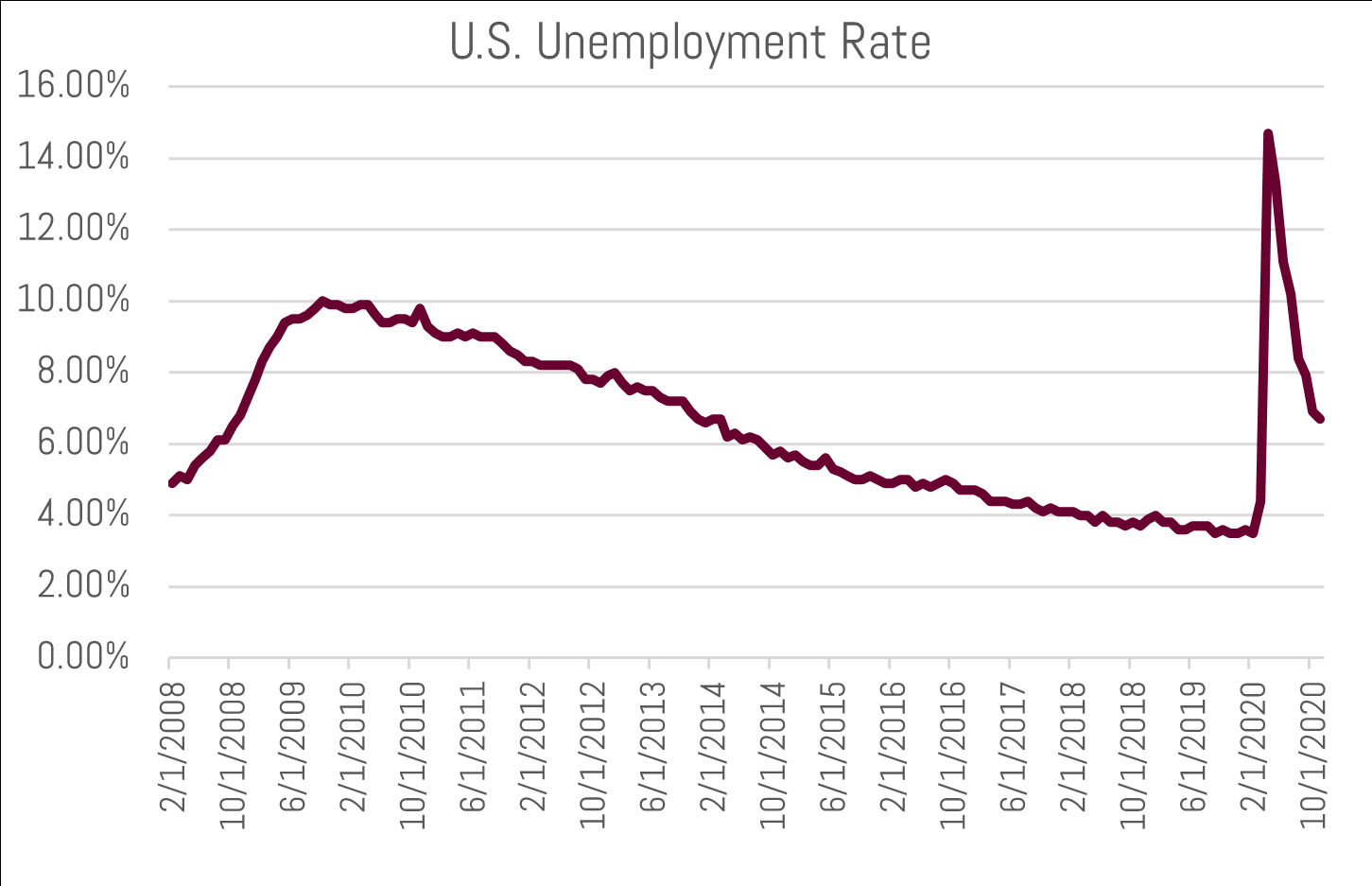 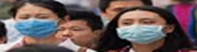 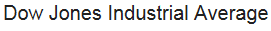 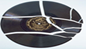 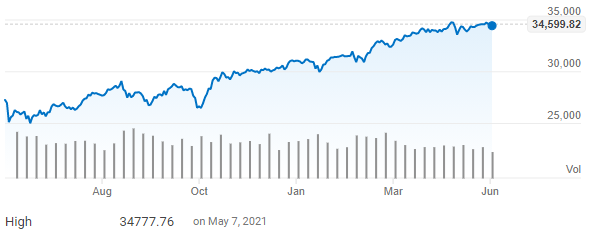 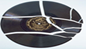 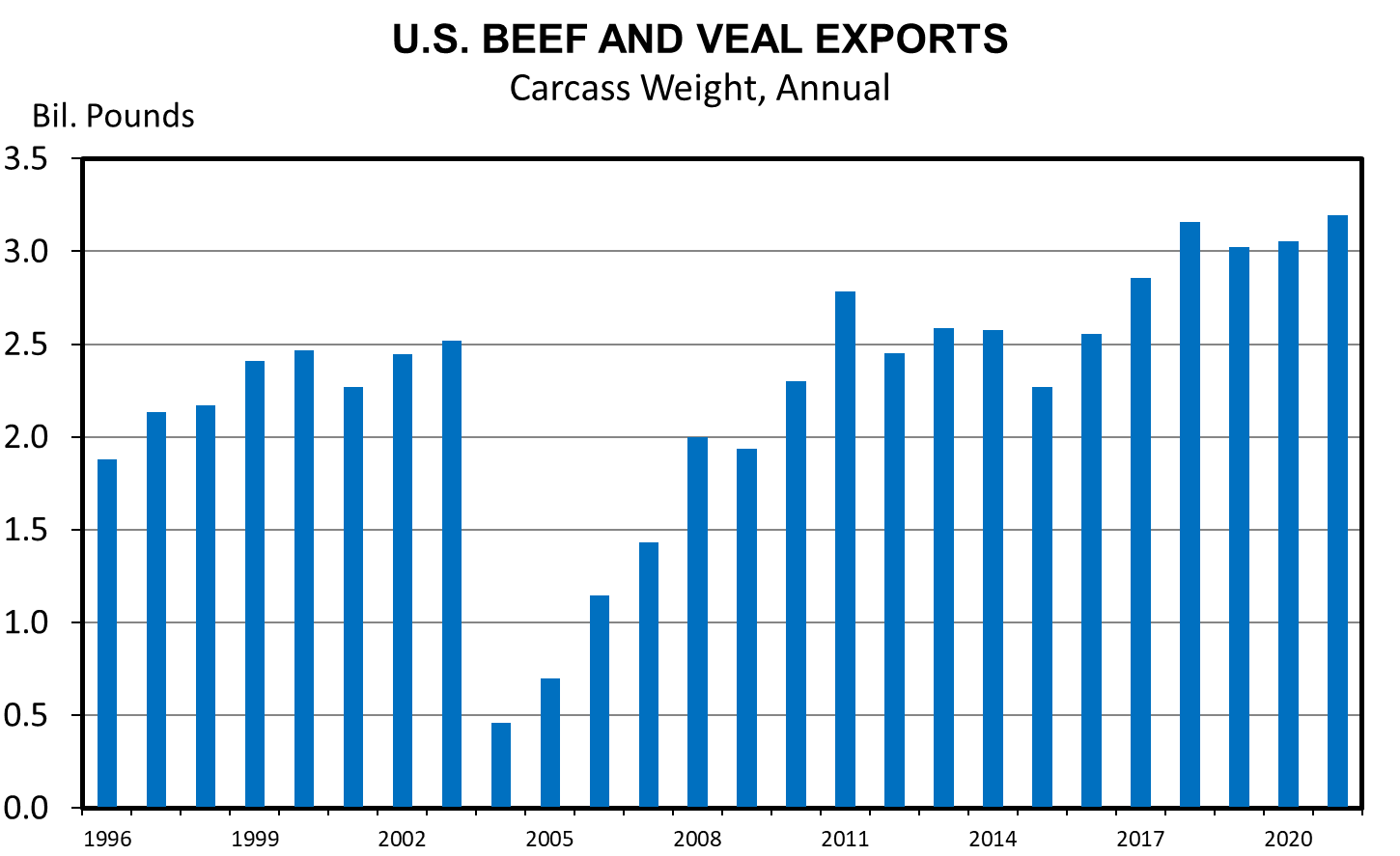 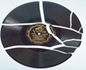 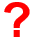 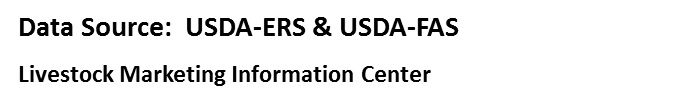 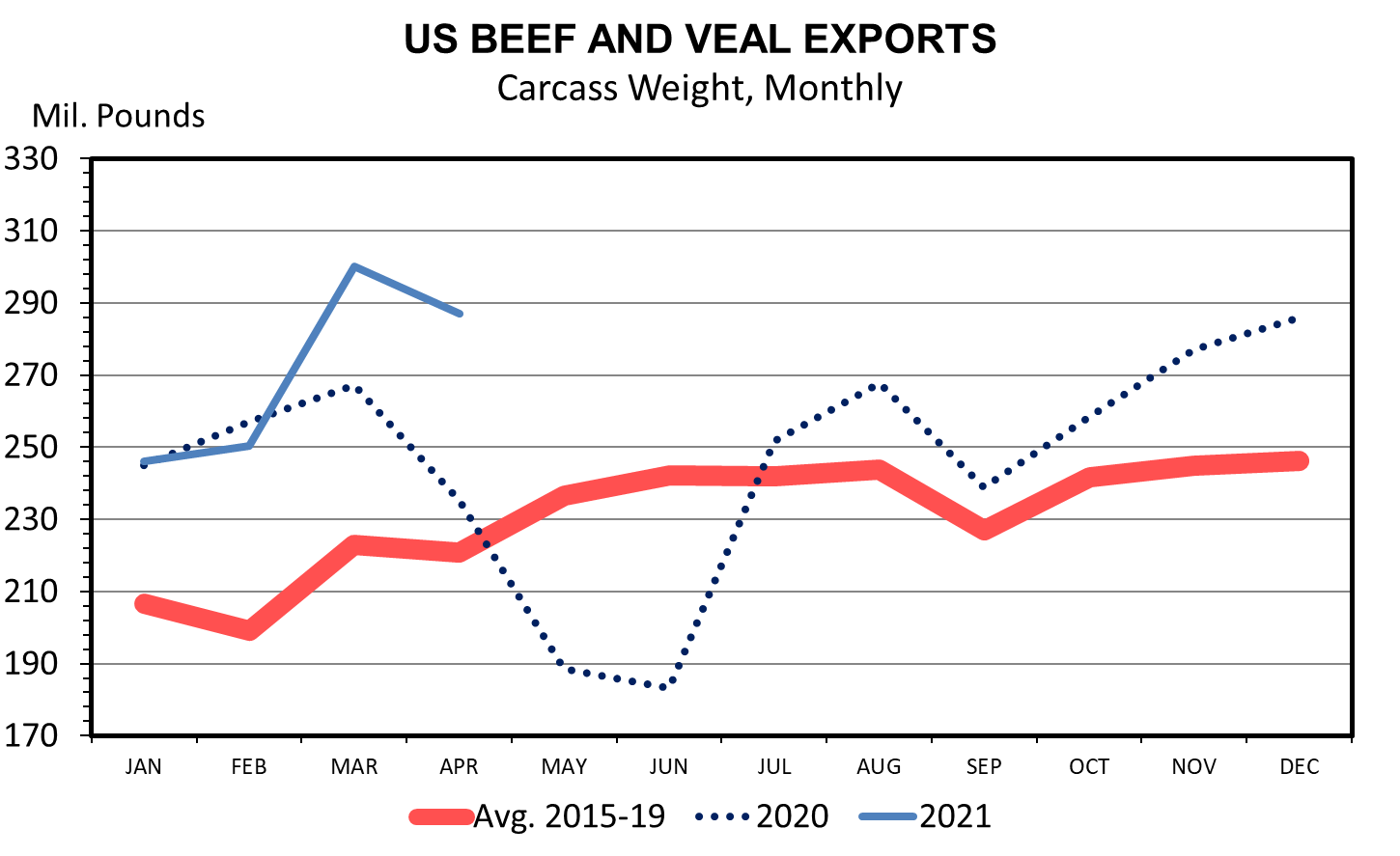 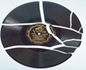 Other Livestock
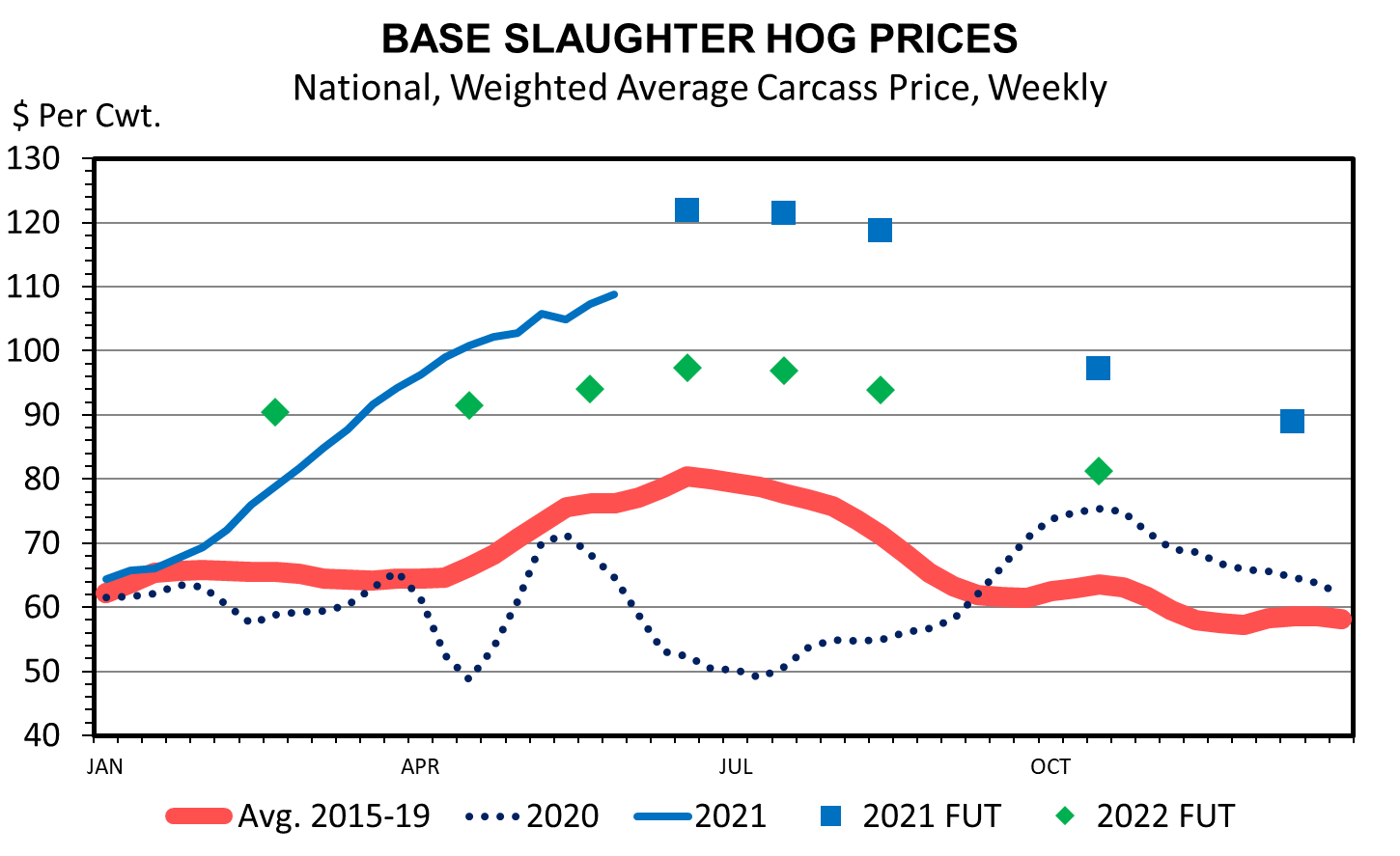 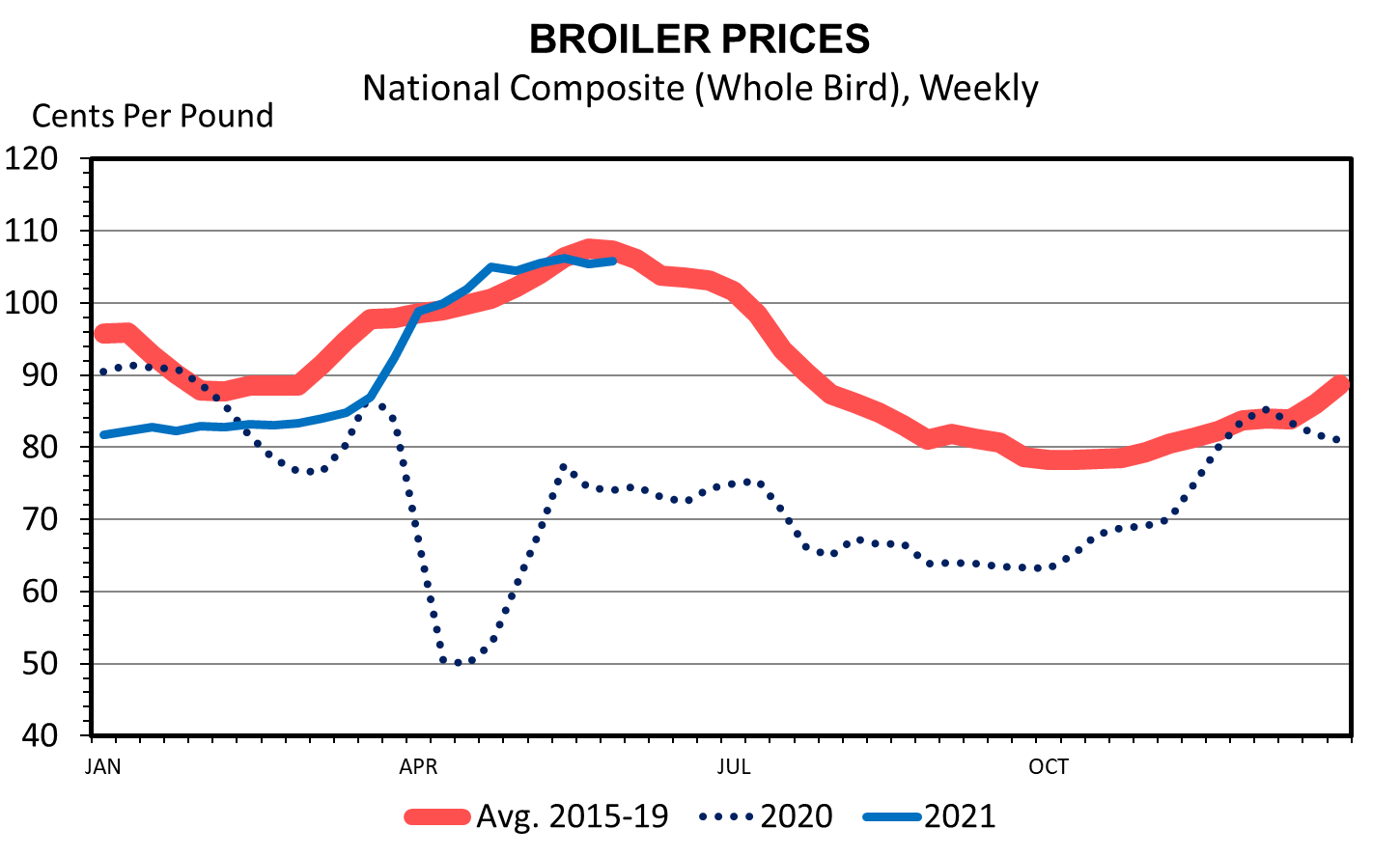 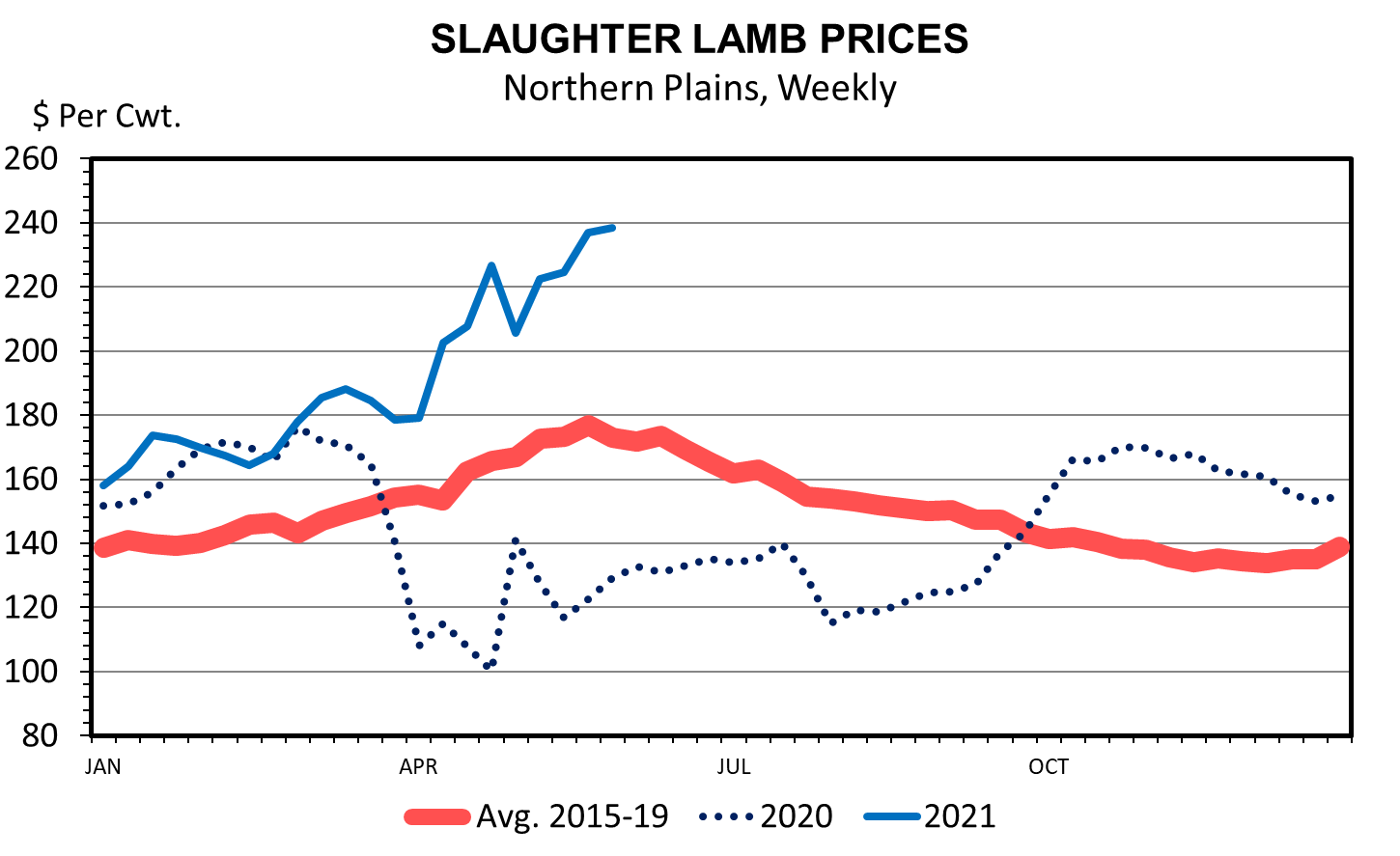 Data Source:  USDA-AMS; Livestock Marketing Information Center
BETTER CATTLE PRICES AHEAD!
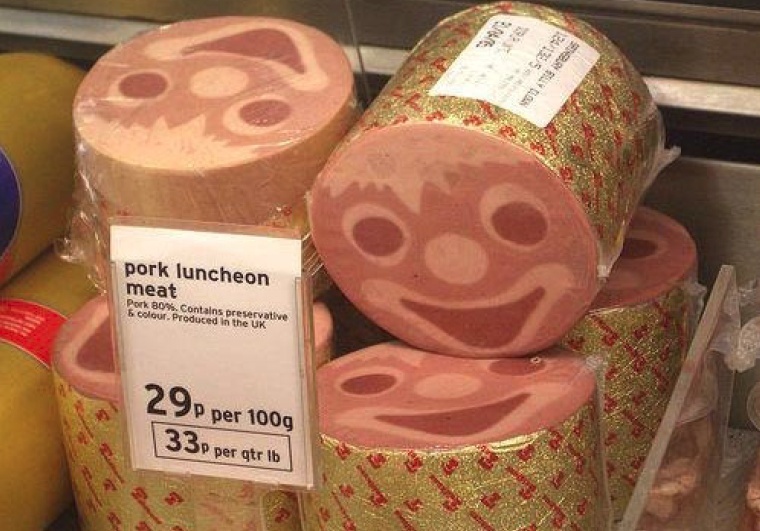 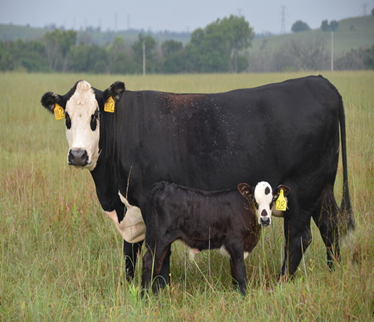 BUT VOLATILE
UNKNOWN UNKNOWNS?
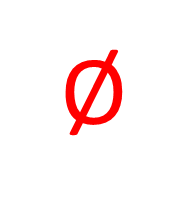 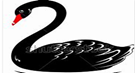 Forced Livestock Sales/LFP
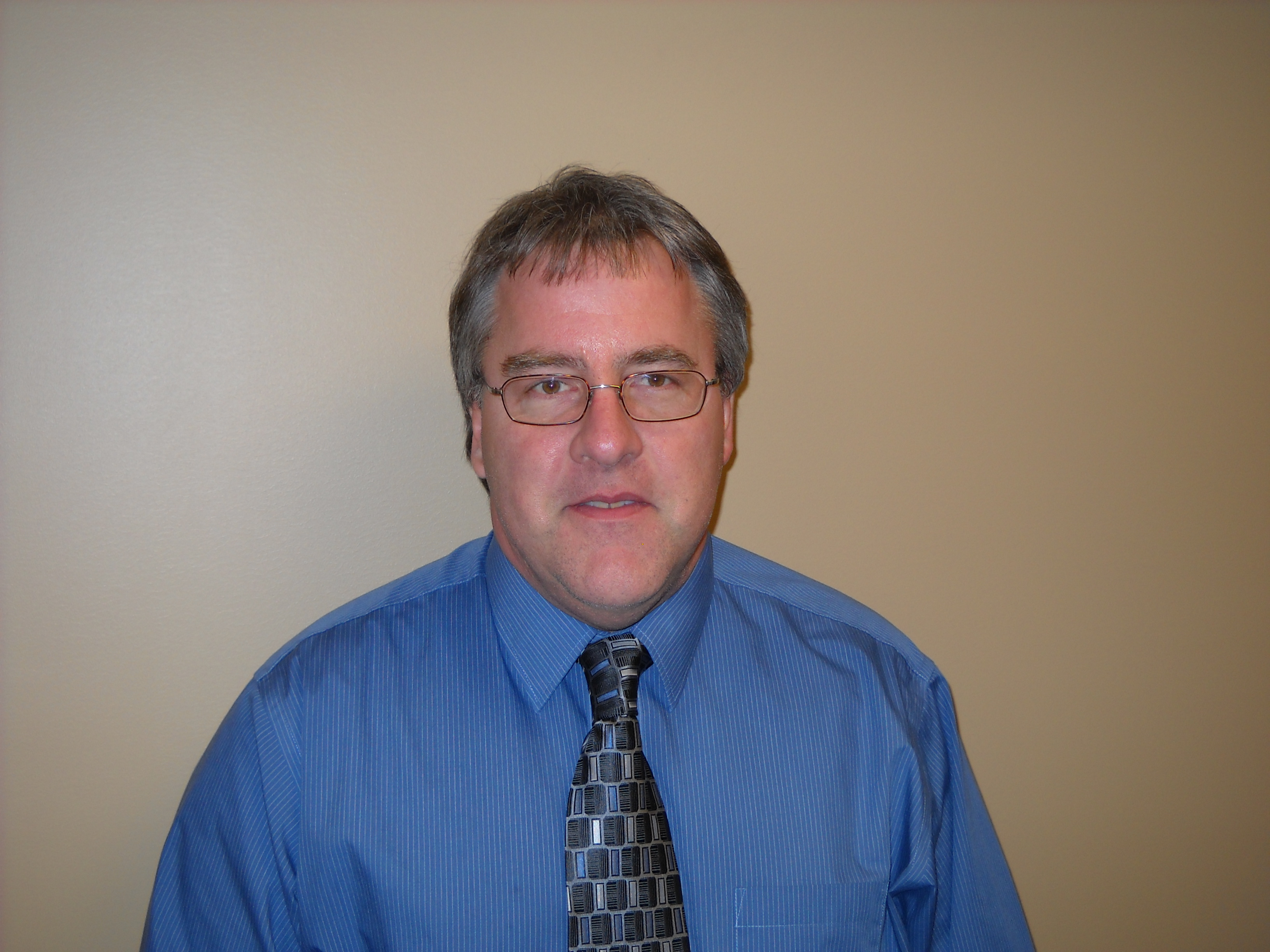 Ron Haugen
Extension Farm Management Specialist
701-231-8103
ronald.haugen@ndsu.edu
An eligible livestock owner or contract grower who, as a grazed forage crop producer, owns or leases grazing land or pastureland physically located in a county rated by the U.S. Drought Monitor as having a:
D2 (severe drought) intensity in any area of the county for at least eight consecutive weeks during the normal grazing period is eligible to receive assistance in an amount equal to one monthly payment

D3 (extreme drought) intensity in any area of the county at any time during the normal grazing period is eligible to receive assistance in an amount equal to three monthly payments

D3 (extreme drought) intensity in any area of the county for at least four weeks during the normal grazing period or is rated a D4 (exceptional drought) intensity at any time during the normal grazing period is eligible to receive assistance in an amount equal to four monthly payments

D4 (exceptional drought) in a county for four weeks (not necessarily four consecutive weeks) during the normal grazing period is eligible to receive assistance in an amount equal to five monthly payments
LFP Monthly payments 5-13-21
Divide
4
Renville
4
Bottineau
4
Pembina
4
Burke
4
Rolette
4
Cavalier
4
Towner
4
Williams
4
Pierce
4
Walsh
4
Ramsey
4
Mountrail
4
McHenry
4
Ward
4
Benson
4
Grand
Forks
3
Nelson
4
Eddy
4
McKenzie
4
McLean
4
Wells
4
Sheridan
4
Steele
3
Griggs
3
Traill
0
Foster
4
Dunn
4
Mercer
4
Oliver
4
Billings
4
Barnes
3
Cass
0
Kidder
4
Stutsman
4
Burleigh
4
Golden
Valley
4
Stark
4
Morton
4
Slope
4
LaMoure
4
Ransom
0
Hettinger
4
Logan
4
Grant
4
Richland
0
Emmons
4
Bowman
4
Dickey
3
Sargent
0
Sioux
4
McIntosh
4
Adams
4
0	1	3	4	5
LFP Monthly payments 6-3-21
Divide
4
Renville
4
Bottineau
4
Pembina
4
Burke
4
Rolette
4
Cavalier
4
Towner
4
Williams
4
Pierce
4
Walsh
4
Ramsey
4
Mountrail
4
McHenry
4
Ward
4
Benson
4
Grand
Forks
4
Nelson
4
Eddy
4
McKenzie
4
McLean
4
Wells
4
Sheridan
4
Steele
4
Griggs
4
Traill
1
Foster
4
Dunn
4
Mercer
4
Oliver
4
Billings
4
Barnes
4
Cass
1
Kidder
4
Stutsman
4
Burleigh
4
Golden
Valley
4
Stark
4
Morton
4
Slope
4
LaMoure
4
Ransom
0
Hettinger
4
Logan
4
Grant
4
Richland
0
Emmons
4
Bowman
4
Dickey
4
Sargent
0
Sioux
4
Adams
4
McIntosh
4
0	1	3	4	5
LFP Monthly payments 6-10-21
Towner County will go to five payments if in D4 for one more week
Divide
4
Renville
5
Bottineau
5
Pembina
4
Burke
4
Rolette
5
Cavalier
4
Towner
4
Williams
4
Pierce
5
Walsh
4
Ramsey
4
Mountrail
5
McHenry
5
Ward
5
Benson
5
Grand
Forks
4
Nelson
4
Eddy
4
McKenzie
5
McLean
5
Wells
5
Sheridan
5
Steele
4
Griggs
4
Traill
1
Foster
4
Dunn
5
Mercer
5
Oliver
5
Billings
4
Barnes
4
Cass
1
Kidder
4
Stutsman
4
Burleigh
5
Golden
Valley
4
Stark
4
Morton
5
Slope
4
LaMoure
4
Ransom
0
Hettinger
4
Logan
4
Grant
4
Richland
0
Emmons
4
Bowman
4
Dickey
4
Sargent
0
Sioux
4
Adams
4
McIntosh
4
0	1	3	4	5
Forced Livestock Sales
Two IRS provisions:
	IRC 1033(e)
	IRC 451(g)
Involuntary Conversion of Draft or Breeding Animal IRC Sec 1033(e) 
A livestock producer who sells more draft, breeding, or dairy animals than normal due to weather-related conditions may defer recognition of the gains for up to two years. 
The animals must be replaced within two years with other animals used for identical purposes. 
This applies only to the number of animals sold in excess of normal business practices. 
Declaration of a disaster area is not necessary, but the producer must be able to show that weather-related conditions forced the sale of more livestock than would normally be sold. 
If there is a federal disaster declaration the replacement period is four years. 
The Secretary of  the Treasury can extend the period further if the drought persists three years or more. 
Tax basis of the replacement livestock is equal to the basis in the livestock sold plus any additional amount invested in the replacement livestock that exceeds the proceeds from the sale. 
If the animals are not replaced, or if replacement cost is less than the gain from their sale, the difference must be reported as a gain for the sale year by amending the tax return. The return will be subject to additional tax and interest. 
It is a dollar for dollar replacement not head for head.
Making the Election 1033(e)
The producer makes this election by attaching a statement to his or her tax return. The election must include the following information: 
• Name, address, and ID number. 
• A declaration that the election is made under I.R.C. § 1033(e). 
• Evidence of the weather-related conditions that forced the sale or exchange of animals. 
• Explanation of how the sale is related to weather conditions. 
• Number and kind of livestock sold or exchanged. 
• Number of livestock of each kind that would have been sold or exchanged under normal business circumstances (generally, the average number of animals sold over the three preceding years). 
• The amount of gain realized on the sale or exchange. 
• The amount of income to be postponed
Deferral of Income for One Year of Sale of Market Animals IRC Sec 451(g) 
Livestock producers using the cash method of accounting can elect to defer for one tax year the income of any qualified livestock sold due to weather-related conditions. 
The area must be federally recognized and declared as eligible to receive federal assistance. 
It is not necessary for the animals to be raised or sold in the declared disaster area, just that a weather-related event caused the area to receive federal disaster designation and caused the sale of the animals. 
Only livestock sales in excess of normal business practice qualify for deferral. 
The animals are not replaced and the elected gain is simply put off to the next year.
Making the Election 451(g)
The producer makes this election by attaching a statement to his or her tax return. The election must include the following information: 
• Name, address, and ID number. 
• A declaration that the election is made under I.R.C. § 451(g). 
• Evidence of weather-related conditions that forced the sale or exchange of animals and federal disaster designation. 
• Explanation of how the sale is related to weather conditions. 
• Number of livestock of each kind that would have been sold or exchanged under normal business circumstances (generally the average number of animals sold over the three preceding years). 
• Total number of animals sold in the current year and the number sold due to the weather-related circumstance. 
• The amount of income to be deferred.
IRS Publication 225 “Farmers Tax Guide”
Contact your tax professional!